Nové trendy regulace finančních trhů
Důvody změn modelu fungování finančního trhu
Lenka Jurošková, Ministerstvo financí

konference Rozvoj a inovace finančních produktů 2016 – Změna modelu fungování finančního trhu

10. února 2016, VŠE
VÝZVY V REGULACI finančních TRHU/ služeb
Bankovní unie a úvěrové instituce
Unie kapitálových trhů
Distribuce a ochrana spotřebitele
Platební služby
Pojišťovnictví a další oblasti
I. Bankovní unie
I. BANKOVNÍ UNIE – Hlavní cíle
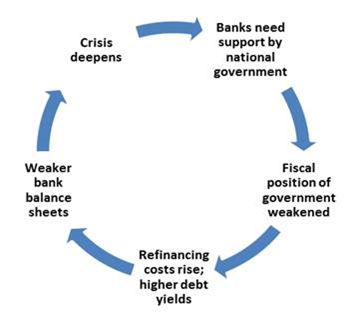 JEDNOTNÝ MECHANISMUS PRO ŘEŠENÍ KRIZÍ– BRRD
„Bail-in“ a odpis kapitál. nástrojů
odpis či konverze kapitálových nástrojů a závazků bank – minimalizace zapojení veřejných prostředků
přenos ztráty na akcionáře, následně věřitele (v obráceném pořadí uspokojování dle insolvenčního zákona)
vklady do 100 tisíc EUR kryty FPV
MREL – min. požadavky na kapitál a odepisovatelné závazky
min. množství kapitálových a dluhových nástrojů podléhajících možnosti odpisu (bail-in a odpis kap. nástrojů)
rezerva k absorpci ztrát a následné rekapitalizaci
MREL stanovován individuálně ČNB
otázkou dopady na financování (konzervativních) bank – primární vklady nelze započítat
Národní/Jednotný fond pro řešení krize
fondy pro účely řešení krize zřízeny v rámci BRRD/SRM
v ČR cca 16 mld. Kč (resp. 27 mld. při zohlednění trendu),
	v BU cca 55 mld. EUR
naplnění do konce r. 2024
Fondy pro řešení krize – Čr / bu
NovÉ REGULATORNÍ VÝZVY
Dodatečný kapitálový požadavek – TLAC
globální regulatorní požadavek pro G-SIFIs
kapitálová rezerva 18 % od r. 2022 (16 % od r. 2019)
pákový poměr min. 6,75 % od r. 2022 (min. 6 % od r. 2019)
diskuze o TLAC ve vztahu k MREL (dle BRRD)
Ukazatel pákového poměru (Basel III)
omezení nadměrného růstu bilancí bank, omezení vlivu cykličnosti na úvěrové aktivity
na min. úrovni 3 % od r. 2018
konečná podoba na úrovni EU dosud není známa (1. pol. 2017)
Bankovní strukturální reforma
Rámec pro malé a středně velké banky
CRD IV/CRR na všechny banky v EU X princip proporcionality, revize EK v průběhu 2016
Revize přístupu ke státním dluhopisům
Basilejský výbor, EU diskuze
diskuze musí zohledňovat specifika euro a neeuro ČS
II. Unie Kapitálových trhů
Akční plán na budování Unie kapitálových trhů (CMU) – publikován EK 30. 9. 2015
CMU - dlouhodobý projekt (do 2019) členěný na krátko-, středně- a dlouhodobé priority
Cílem je umožnění lepšího přístup k financování (zejména SMEs a infrastrukturních projektů)
Klíčové principy 
podpora růstu a zaměstnanosti
vytvoření jednotného trhu
odstranění přeshraničních bariér bránících v investování
zajištění efektivní úrovně ochrany spotřebitelů a investorů
Priority EK pro rok 2016 v rámci CMU
stimulace rizikového kapitálu vytvořením tzv. fondu fondů
zlepšení přeshraniční distribuce investičních fondů
legislativní návrh v oblasti insolvence
II. Unie Kapitálových trhů
Pozice: ČR obecně vítá CMU, zejména podporuje postupný proces naplňování cílů. Za klíčové považuje
zajištění prospěchu z projektu CMU pro všechny ČS (vč. těch s malými nebo méně rozvinutými trhy, kam patří i trh český)
zaměřit se na iniciativy směřující z trhu, a zároveň striktně prosazovat tzv. „bottom-up approach
Aktuálně probíhající iniciativy 
nová pravidla pro sekuritizaci
revize úpravy prospektu
Aktuální veřejné konzultace
o krytých dluhopisech
o rizikovém kapitálu
„call for evidence“ (konzultace ke kumulativnímu dopadu fin. regulace)
[Speaker Notes: zdola]
III. regulacE distribuce
dlouhodobý cíl: sjednocování principů regulace distribuce napříč sektory finančního trhu 
požadavky na vstup osob do odvětví (důvěryhodnost, odbornost...)
podoba oprávnění zprostředkovatelů (samostatný zprostředkovatel, vázaný zástupce), odpovědnost jednotlivých článků distribučního řetězce
registrační procedura a informace v registrech
licencování a výkon dohledu
v ochraně spotřebitele klade MF důraz na:
distribuční neutralitu regulace (stejná ochrana spotřebitele pro různé způsoby sjednávání finančních služeb)
efektivitu regulace – využití nástrojů, které reálně (nikoli jen nominálně) zlepší postavení spotřebitele ve vztazích s finančními institucemi 
přiměřenost regulace - více povinností jen tam, kde je důvodně vyšší potřeba ochrany spotřebitele
na úrovni EU obdobný vývoj 
viz např. příprava balíku „IMD2-MiFID2-PRIIPs“
III. VÝZVY V regulaci distribuce
Nový zákon o spotřebitelském úvěru (ZSÚ)
transpozice směrnice MCD, komplexní úprava distribuce úvěrů (klasických spotřebitelských i hypoték); nyní na pořadu schůze PS
Novela zákona o podnikání na kapitálovém trhu (ZPKT)
transpozice směrnice MiFID2; koordinovaná příprava s návrhem ZSÚ; nyní v LRV
Novela zákona o pojišťovacích zprostředkovatelích (ZPZ)
„velká“ novela zákona o pojišťovacích zprostředkovatelích stažena, nyní pouze debata nad úpravou finančních aspektů distribuce
Směrnice o distribuci pojištění (IDD)
nahrazuje stávající směrnici IMD; vztahuje se na všechny způsoby distribuce (interní i externí), posílení ochrany spotřebitele, sblížení s úpravou podle MiFID2; transpoziční termín 23. 2. 2018
MF termín do konce roku 2016 předložit návrh zákona o distribuci v pojišťovnictví, kterým bude směrnice transponována
IV. VÝZVY na trhu platebních služeb
Směrnice o platebních účtech (PAD)
jednotné označování služeb v podmínkách a sazebnících, jednoduchý přechod do jiné banky (tzv. switching), právo na základní platební účet
transpoziční termín: 18.9.2016, nyní: v komisích LRV 
Nařízení o mezibankovních poplatcích 
zastropování na 0,2 % pro debetní a 0,3 % pro kreditní karty
riziko zavedení nových poplatků pro klienty, ale rozšíření akceptační sítě
Nová směrnice o platebních službách (PSD2)
tzv. třetí strany – noví poskytovatelé působící při platbách na internetu, povinnost bank umožnit jim přístup k některým údajům o účtech klientů
otevření trhu, ale zároveň vyšší riziko kybernetických útoků, větší náklady na straně bank
transpoziční termín: 13.1.2018, MF do konce 2016 předloží návrh nového zákona o platebním styku
V. Další legislativní práce na základě EU předpisů – POJIŠŤOVNICTVÍ A DALŠÍ OBLASTI
Návrh novely zákona o pojišťovnictví – transpozice směrnice Solvency II - vláda

Návrh novely zákona o pojištění odpovědnosti z provozu vozidla – reakce na judikaturu Soudního dvora EU – v komisích LRV

Návrh novely zákona o podnikání na kapitálovém trhu a dalších souvisejících zákonů – transpozice transparenční směrnice, směrnice Omnibus II, směrnice UCITS V; adaptace nařízení CSDR a ELTIFR – v PS 3. čtení

Návrh novely zákona o podnikání na kapitálovém trhu a dalších souvisejících zákonů – transpozice směrnic MiFID II a SCMAD, adaptace nařízení MiFIR a MAR – v komisích LRV

Příprava Koncepce rozvoje kapitálového trhu
Děkuji za pozornost